ОБЛАСТЕН ИНФОРМАЦИОНЕН ЦЕНТЪР – СОФИЯ
ПРЕДСТОЯЩИ ПРОЦЕДУРИ ЗА НАБИРАНЕ НА ПРОЕКТИ ПРЕДЛОЖЕНИЯ ПО
ОПЕРАТИВНИТЕ ПРОГРАМИ 2014 – 2020
ЗА ВТОРОТО ПОЛУГОДИЕ НА 2017 г.
(СПОРЕД игрп)
Проект „Осигуряване ефективното функциониране на Областен информационен център София-град и София-област за популяризиране на ЕСИФ в България”, финансиран от Оперативна програма „Добро управление”, съфинансирана от Европейския съюз чрез Европейския социален фонд
www.eufunds.bg
Изпълнение на оперативните програми към 27.06.2017 г.
ИГРП за 2017 на ОП „Добро управление“
Приоритетна ос 2 „Ефективно и професионално управление в партньорство с гражданското общество и бизнеса“
Процедура чрез директно предоставяне 

Наименование: „Подобряване на системата за обратна връзка от потребителите на административни услуги и повишаване качеството на административно обслужване“
Допустим кандидат: АМС
Общ размер на БФП по процедурата: 590 000 лв.
(мин./макс. размер на БФП: 100 000 лв./ 590 000 лв.
Посочен период за отваряне на процедурата:  Второ тримесечие 2017 г.
ИГРП за 2017 на ОП „Добро управление“
Приоритетна ос 2 „Ефективно и професионално управление в партньорство с гражданското общество и бизнеса“
Процедура чрез директно предоставяне 

Наименование: „Създаване на нови технологични, обучителни и организационни средства за подпомагане дейността на инспекторатите“
Допустим кандидат: Главен инспекторат в АМС
Общ размер на БФП по процедурата: 550 000 лв.
(мин./макс. размер на БФП: 100 000 лв./ 550 000 лв.
Посочен период за отваряне на процедурата:  Четвърто тримесечие 2017 г.
ИГРП за 2017 на ОП „Добро управление“
Приоритетна ос 2 „Ефективно и професионално управление в партньорство с гражданското общество и бизнеса“
Процедура за подбор на проектни предложения

Наименование: „Повишаване на гражданското участие в процесите на формулиране, изпълнение и мониторинг на политики и законодателство“
Допустими кандидати: Неправителствени организации и социално-икономически партньор и и/или мрежи/коалиции/ платформи на НПО/СИП.
Общ размер на БФП по процедурата: 20 000 000 лв
(мин./макс. размер на БФП: 10 000 лв./ Съгласно критериите и насоките
Посочен период за отваряне на процедурата:  Четвърто тримесечие 2017 г.
ИГРП за 2017 на ОП „Околна среда“
Приоритетна ос 1 „Води“
Процедура чрез директно предоставяне 

Наименование: „Изграждане на ВиК инфраструктура“
Допустими кандидати: ВиК оператори и Столична община
Общ размер на БФП по процедурата: 1 550 000 000 лв.
Максимален % на БФП: Въз основа на АРП на проектите и становище по отношение на законодателството за държавните помощи
Посочен период за отваряне на процедурата: Трето/четвърто тримесечие на 2017 г.
ИГРП за 2017 на ОП „Околна среда“
Приоритетна ос 1 „Води“
Процедура чрез директно предоставяне 

Наименование: „ Регионален инвестиционен ВиК проект за обособената територия на „ВиК” ЕООД Смолян“
Допустим кандидат: „Водоснабдяване и канализация“ ЕООД - Смолян
Общ размер на БФП по процедурата: 70 000 000 лв.
ИГРП за 2017 на ОП „Околна среда“
Приоритетна ос 2 „Отпадъци “
Процедура чрез директно предоставяне 

Наименование: „ Проектиране и изграждане на инсталация за комбинирано производство на енергия в София с оползотворяване на RDF – трета фаза на интегрирана система от съоръжения за третиране на битовите отпадъци на Столична община“
Допустим бенефициент: Столична община с партньор „Топлофикация София“ ЕАД 
Максимален % на финансиране и максимален размер на БФП: Общият размер на БФП по процедура та ще бъде определен въз основа на АРП на проекта.
Посочен период за отваряне на процедурата:  Второ тримесечие на 2017 г.
ИГРП за 2017 на ОП „Околна среда“
Приоритетна ос 2 „Отпадъци “
Процедура за подбор на проектни предложения

Наименование: „Изпълнение на демонстрационн и/пилотни проекти в областта на управлението на отпадъците“
Допустими кандидати: ЮЛСЦ , ЮЛНЦ, Общини
Примерни допустими дейности: Дейности, свързани с изпълнение на демонстрационни /пилотни проекти с цел събиране, синтезиране, разпространение и прилагане на нови, нетрадиционни успешни мерки, добри практики и/или управленски подходи в областта на управлението на отпадъците; Въвеждане на нови технологии и организиране на информационни кампании, насочени към предотвратяване образуването на отпадъци и формирането на общество с нулеви отпадъци („zero waste“ society).
ИГРП за 2017 на ОП „Околна среда“
Приоритетна ос 2 „Отпадъци “
Процедура за подбор на проектни предложения

Наименование: „Изпълнение на демонстрационн и/пилотни проекти в областта на управлението на отпадъците“ (2)
Максимален % на финансиране : 9 779 150 лв.
Максимален размер на БФП: до стойност на помощта de minimis
Посочен период за отваряне на процедурата:  Трето / четвърто тримесечие на 2017 г.
ИГРП за 2017 на ОП „Околна среда“
Приоритетна ос 2 „Отпадъци “
Процедура чрез директно предоставяне 

Наименование: „Проектиране и изграждане на компостиращи инсталации за разделно събрани зелени и/или биоразградими отпадъци “
Общ размер на БФП по процедурата: 50 000 000 лв.
Допустими бенефициенти: Общини от РСУО, определени въз основа на анализ
Примерни допустими дейности: Проектиране и изграждане на компостиращи инсталации за разделно събрани зелени и /или биоразградими битови отпадъци, включително и довеждаща инфраструктура; Осигуряване на необходимото оборудване и на съоръжения и техника за разделно събиране на зелени и биоразградими битови отпадъци.
Максимален % на финансиране и на БФП: Въз основа на АРП на проекта.
Посочен период за отваряне на процедурата: Второ тримесечие на 2017 г.
ИГРП за 2017 на ОП „Околна среда“
Приоритетна ос 2 „Отпадъци “
Процедура чрез директно предоставяне 

Наименование: „Проектиране и изграждане на анаеробни инсталации за разделно събрани биоразградими отпадъци“
Общ размер на БФП по процедурата: 91 500 000 лв.
Допустими бенефициенти: РСУО Русе, РСУО Бургас и РСУО Благоевград, определени въз основа на предварително проучване и потвърден интерес от регионите
Примерни допустими дейности: Проектиране и изграждане на анаеробни инсталации за разделно събрани биоразградими отпадъци; Проектиране и изграждане на съпътстваща инфраструктура (напр. електроснабдяване, път, водоснабдяване), която обслужва само изгражданите обекти; Осигуряване на необходимото оборудване, съоръжения и техника за разделно събиране на биоразградими отпадъци, в т.ч. и на съдове за събиране на биоотпадъците при източника на образуване и на специализирани транспортни средства.
ИГРП за 2017 на ОП „Околна среда“
Приоритетна ос 2 „Отпадъци “
Процедура чрез директно предоставяне 

Наименование: „Проектиране и изграждане на анаеробни инсталации за разделно събрани биоразградими отпадъци “ (2)
Общ размер на БФП по процедурата: 91 500 000 лв. 
Максимален размер на БФП за проект: Съгласно АРП на проекта и становище по отношение на законодателството за държавните помощи, но не повече от 30 500 000 лв.
Посочен период за отваряне на процедурата: Първо/второ тримесечие на 2017 г.
ИГРП за 2017 на ОП „Околна среда“
Приоритетна ос 3 „Натура 2000 и биоразнообразие“
Процедура за подбор на проекти

Наименование: „Подобряване на природозащитното състояние на видове от мрежата Натура 2000 чрез подхода ВОМР“ 
Общ размер на БФП по процедурата: 34 910 789 лв. 
Допустими кандидати: ЮЛНЦ, общини
Примерни допустими дейности: Дейности, свързани с подготовката на проектното предложение; Дейности за подобряване на природозащитното състояние на видове в мрежата Натура 2000; Информационни дейности и дейности за въвличане на заинтересованите страни, свързани с изпълнение на консервационни мерки.
Максимален размер на БФП: 60€ за хектар и в зависимос т от мерките, посочени в проектите.
Посочен период за отваряне на процедурата: Насоките се обявяват от МИГ/МИРГ
ИГРП за 2017 на ОП „Околна среда“
Приоритетна ос 3 „Натура 2000 и биоразнообразие“
Процедура за директно предоставяне

Наименование: „Подобряване на природозащитното състояние на видове и типове природни местообитания на територията на мрежата натура 2000, попадащи в национални паркове, природни паркове и поддържани резервати“ 
Общ размер на БФП по процедурата: 41 072 430 лв.
Допустими бенефициенти: ДНП, ДПП и РИОСВ
Примерни допустими дейности: Дейности за подобряване на структурата и функциите на горските природни местообитания; Дейности за изграждане/рехабилитация/реконструкция на инфраструктура, необходима за възстановяване на природни местообитания и видове.
Максимален размер на БФП: В зависимост от мерките, посочени в проектите.
Посочен период за отваряне на процедурата: Трето/четвърто тримесечие на 2017 г.
ИГРП за 2017 на ОП „Околна среда“
Приоритетна ос 4 „Превенция и управление на риска от наводнения и свлачища “
Процедура за подбор на проекти

Наименование: „Мерки за въвеждане на решения за превенция и управление на риска от наводнения“ 
Общ размер на БФП по процедурата: 20 000 000 лв.
Допустими кандидати: Общини
Примерни допустими дейности: Дейности, свързани с подобряване на задържането на водите; Дейности за превенция на риска за населените места – напр. ремонт и реконструкция на защитна инфраструктура и/или хидротехнически съоръжения;  Дейности за повишаване на подготвеността на населението за реакция при наводнения.
Максимален размер на БФП: 1 000 000 лв.
Посочен период за отваряне на процедурата: Второ тримесечие на 2017 г.
ИГРП за 2017 на ОП „Околна среда“
Приоритетна ос 4 „Превенция и управление на риска от наводнения и свлачища “
Процедура за директно предоставяне

Наименование: „Изпълнение на проучвания и оценки във връзка с втори ПУНР за периода 2021-2027 г.“ 
Общ размер на БФП по процедурата: 7 000 000 лв.
Допустим бенефициент: Дирекция „Управление на водите“, МОСВ
Примерни допустими дейности: Изготвяне на анализи и провеждане на проучвания
Посочен период за отваряне на процедурата: Второ/трето тримесечие на 2017 г.
ИГРП за 2017 на ОП „Околна среда“
Приоритетна ос 4 „Превенция и управление на риска от наводнения и свлачища “
Процедура чрез подбор на проекти

Наименование: „Екосистемнобазирани решения за превенция и управление на риска от наводнения“ 
Общ размер на БФП по процедурата: 7 000 000 лв.
Допустими бенефициенти: Общини
Примерни допустими дейности: Дейности по възстановяване на заливни зони;  Дейности, свързани с подобряване на задържането на водите; Дейности по биологично укрепване на бреговете.
Максимален размер на БФП: В зависимост от мерките, включени в проектите
Посочен период за отваряне на процедурата: Трето/четвърто тримесечие на 2017 г.
ИГРП за 2017 на ОП „Околна среда“
Приоритетна ос 5 „Подобряване качеството на атмосферния въздух “
Процедура за директно предоставяне

Наименование: „Мерки за подобряване качеството на атмосферния въздух “ 
Общ размер на БФП по процедурата: 111 348 825 лв.
Допустими бенефициенти: Общини с нарушено качество на атмосферния въздух.
Максимален размер на БФП: Съгласно АРП на проектите и становище по отношение на законодателството за държавните помощи
Посочен период за отваряне на процедурата: Трето/четвърто тримесечие на 2017 г.
ИГРП за 2017 на ОП „Околна среда“
Приоритетна ос 5 „Подобряване качеството на атмосферния въздух “
Наименование: „Мерки за подобряване качеството на атмосферния въздух “ (2)
Примерни допустими дейности: Мерки, адресиращи замърсяването от битовото отопление; Мерки, адресиращи замърсяването от обществения транспорт; Мерки за привеждане на системите за мониторинг качеството на атмосферния въздух в съответствие с изискванията на законодателството, при доказана и обоснована от общинските власти и компетентните органи необходимост.
ИГРП за 2017 на ОП „Транспорт и транспортна инфраструктура“
Наименования на процедурите:
 „Развитие на пътната инфраструк тура по „основната” и „разширената” трансевропейска транспортна мрежа – инфраструктурни проекти“
 Голям проект: АМ „Струма”, лот 3.2
 „Подобряване на интермодалността при превоза на пътници и товари и развитие на устойчив градски транспорт“
 „Подобряване на интермодалността при превоза на пътници и товари и развитие на устойчив градски транспорт“
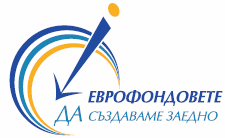 БЛАГОДАРЯ ЗА ВНИМАНИЕТО!

Анна Генчева
Управител

Областен информационен център 
София-град и София-област 
гр. София 1408, бул. „Витоша“ 99
тел.  02/ 44 00 782
        02/ 44 00 783
       02/ 44 00 784
       02/ 44 00 788
e-mail: oic.sofia@eufunds.bg 
            oic.sofia@gmail.com
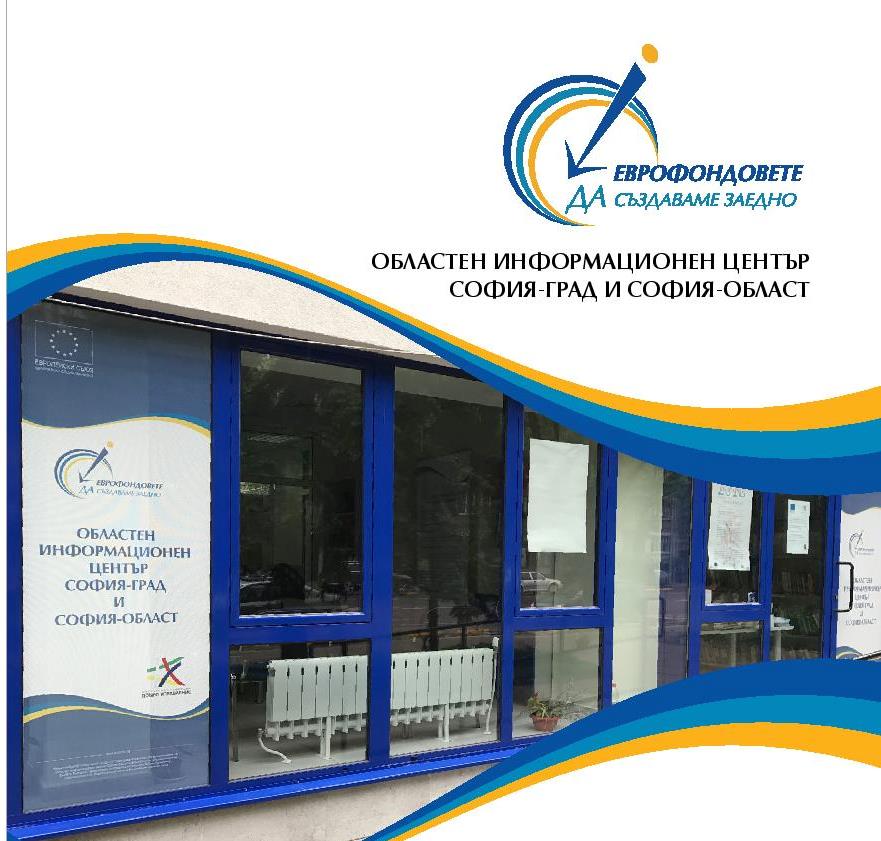